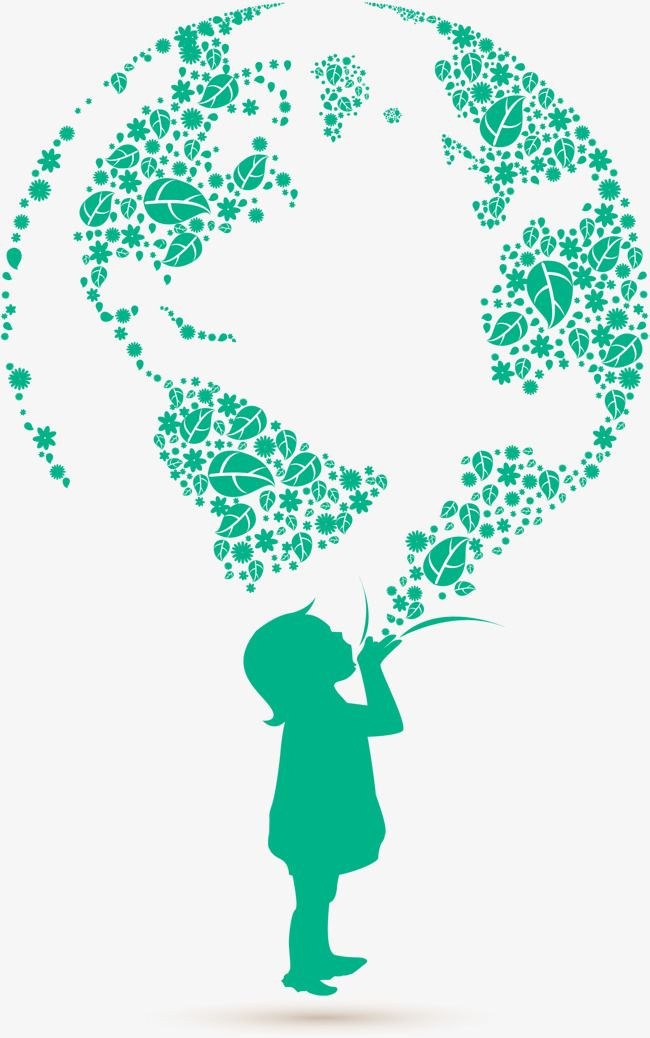 Trường THCS Bạch Đằng – Quận 3
ĐỊA LÍ 7
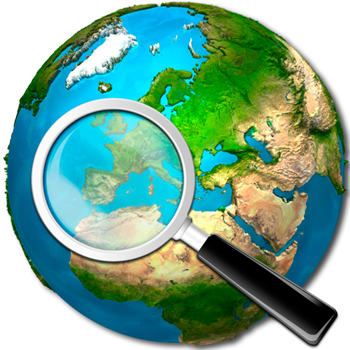 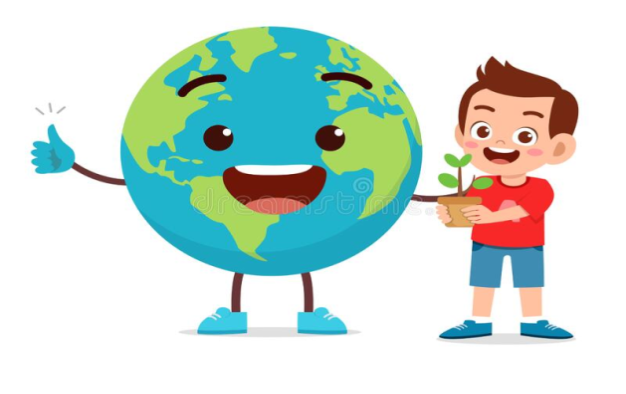 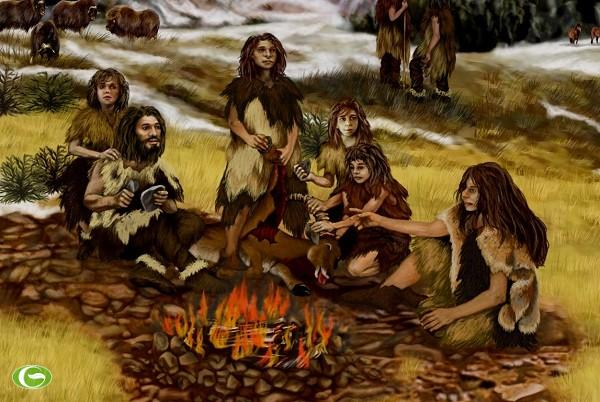 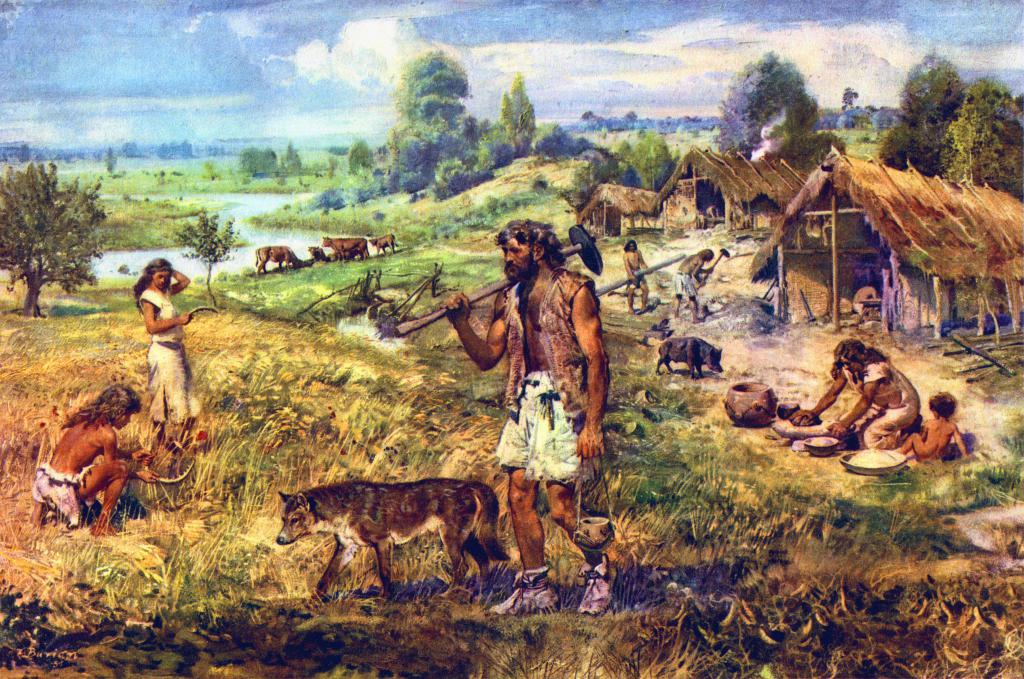 Hình 1
Hình 2
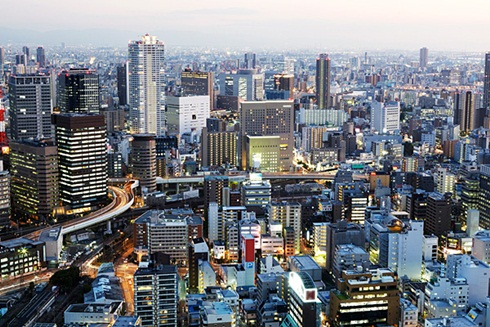 Hình 3
Hình 4
Qua các tranh ảnh trên, em hãy nêu nhận xét về quá trình thay đổi hình thức sống của con người?
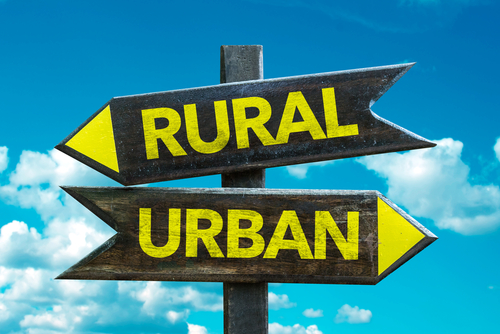 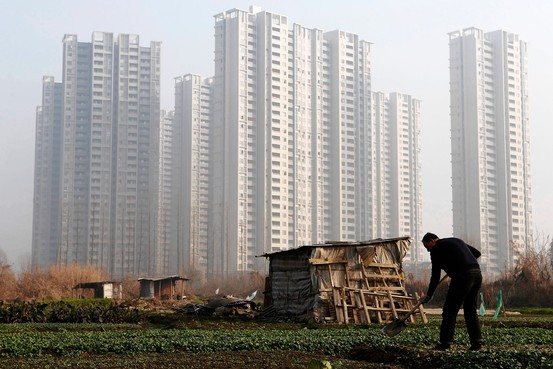 BÀI 3 : QUẦN CƯ. ĐÔ THỊ HÓA
NỘI DUNG BÀI HỌC
1. Quần cư nông thôn và quần cư thành thị
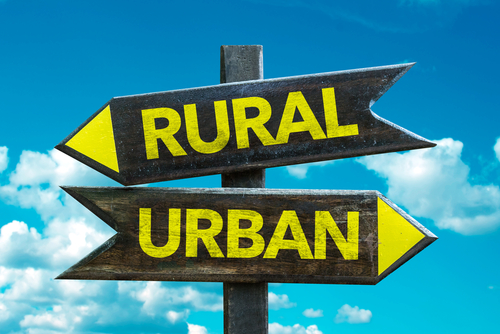 Thế nào là quần cư?
Quần cư: dân cư sống quây tụ lại ở một nơi, một vùng
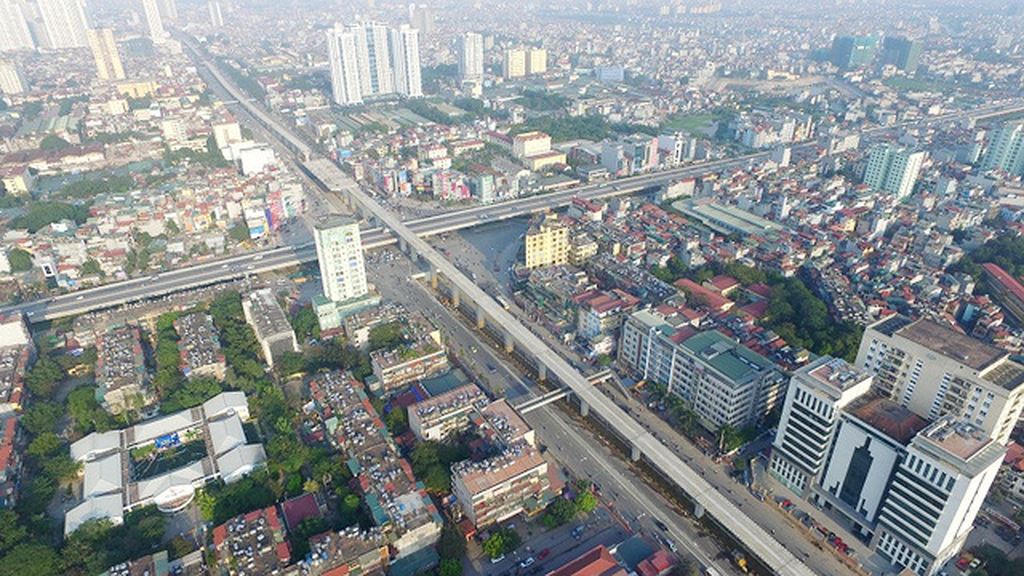 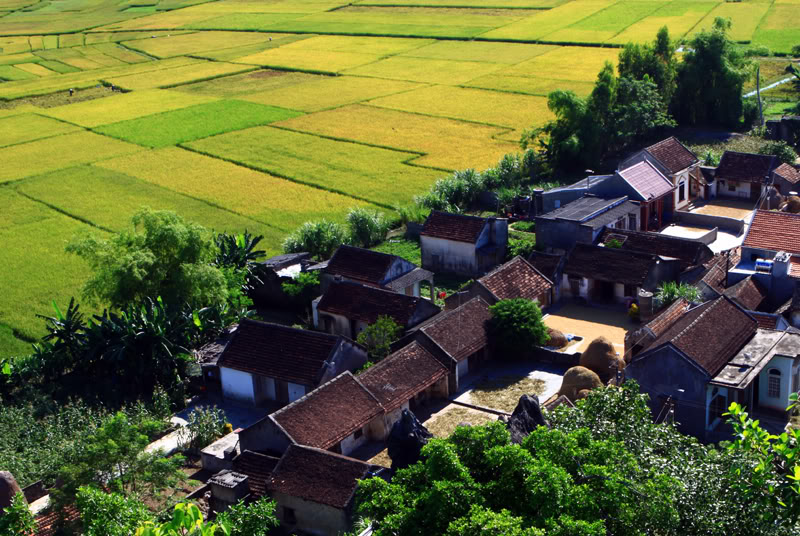 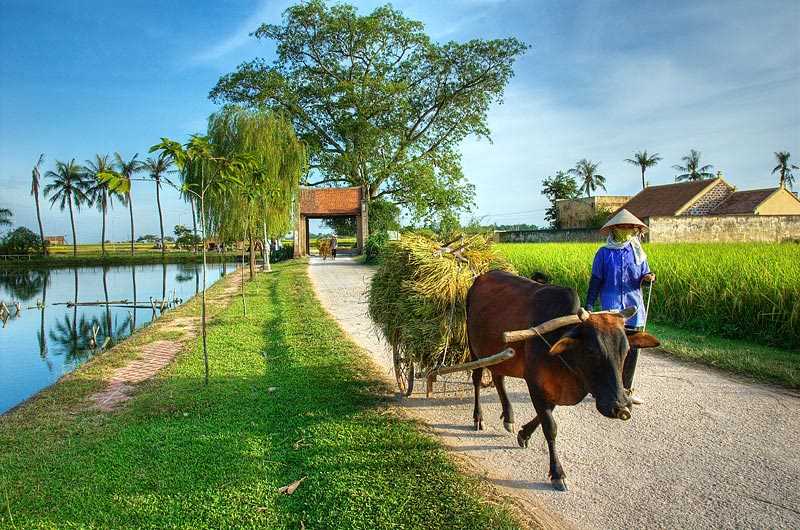 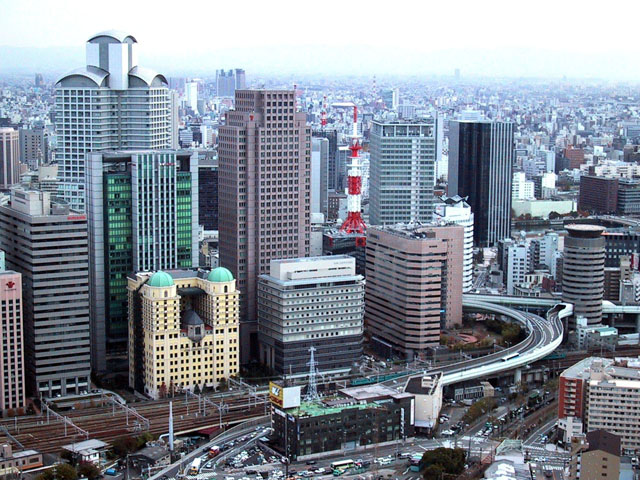 Quang cảnh nông thôn
Quang cảnh đô thị
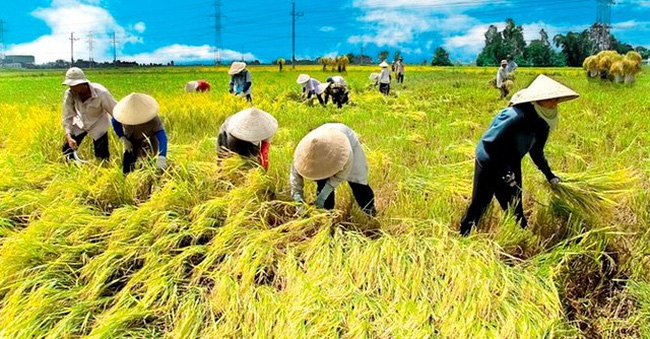 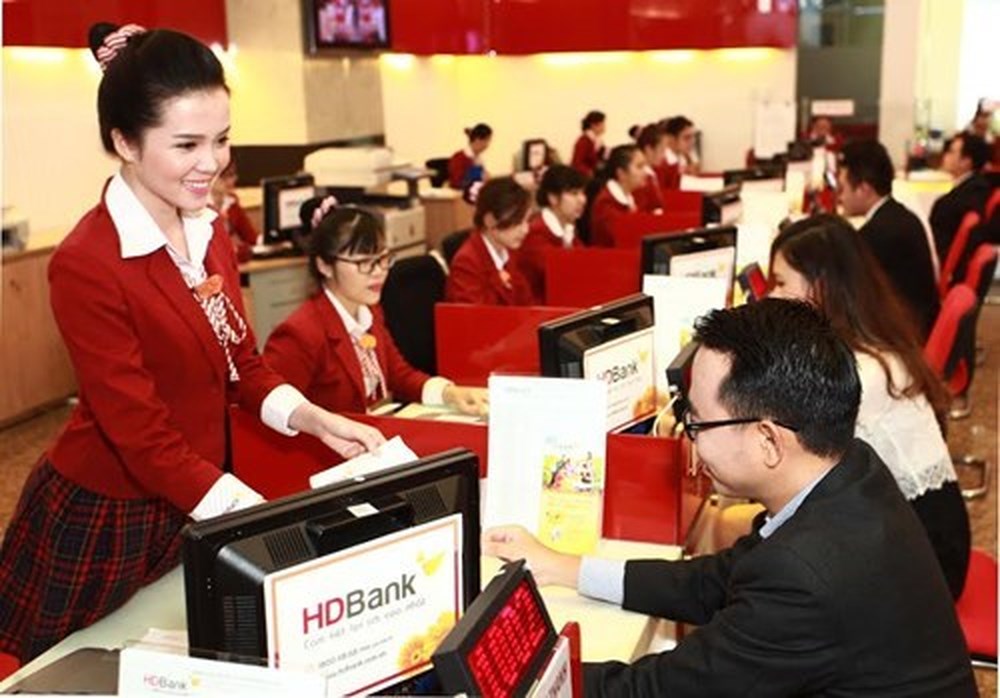 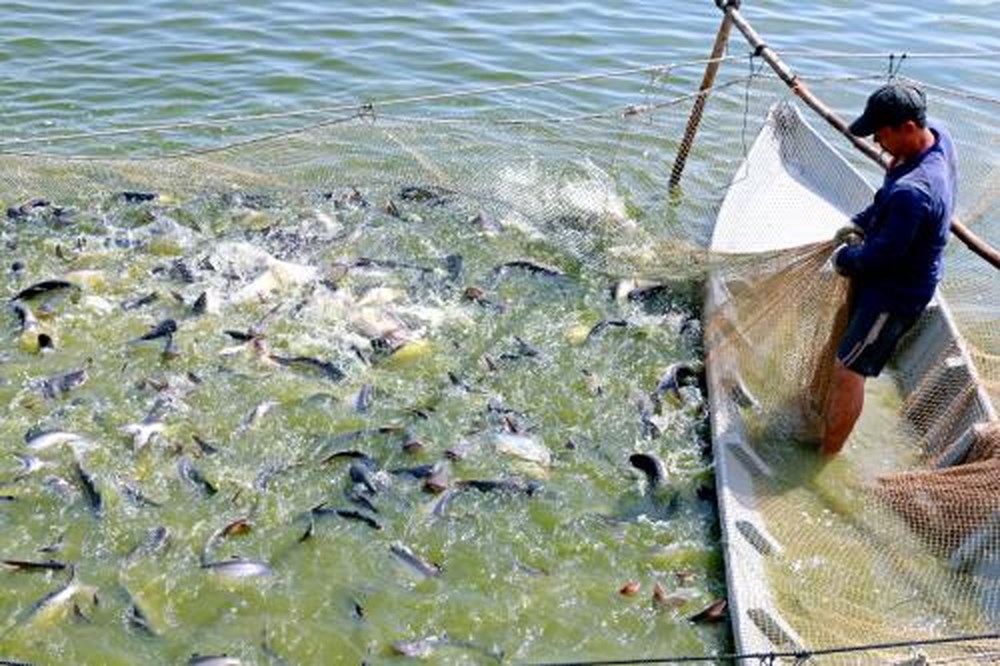 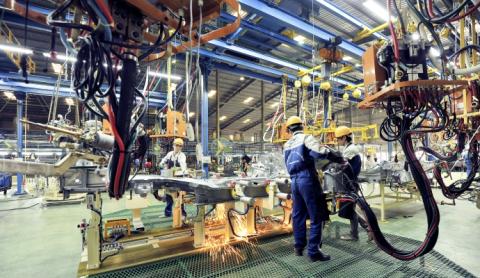 Hoạt động kinh tế ở nông thôn
Hoạt động kinh tế ở đô thị
Qua các hình ảnh vừa quan sát, kết hợp với sự hiểu biết 
của bản thân, em hãy cho biết các đặc điểm của:
Quần cư đô thị
Quần cư nông thôn
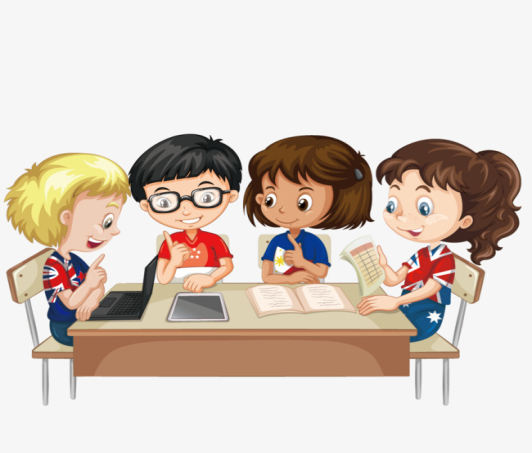 SO SÁNH TỈ LỆ DÂN SỐ NÔNG THÔN VÀ ĐÔ THỊ (%)
Kiểu quần cư nào ngày càng thu hút nhiều dân cư đến sinh sống và làm việc hơn?
Nơi em và gia đình đang cư trú thuộc kiểu quần cư nào?
 Hoạt động kinh tế chủ yếu là gì?
Quần cư nông thôn và quần cư đô thị
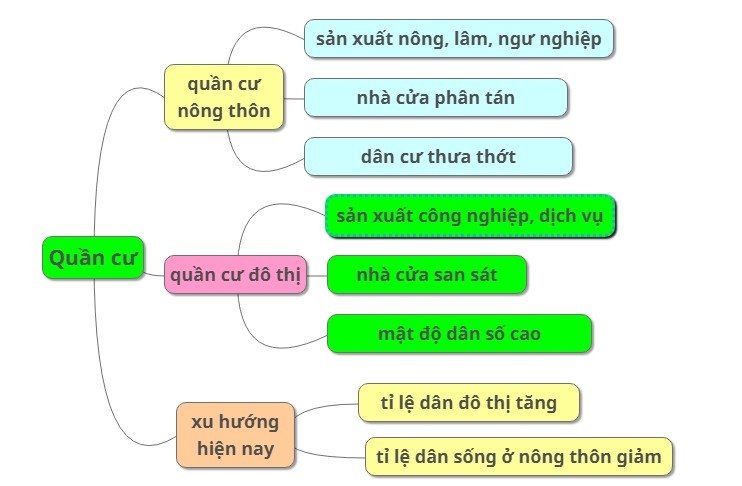 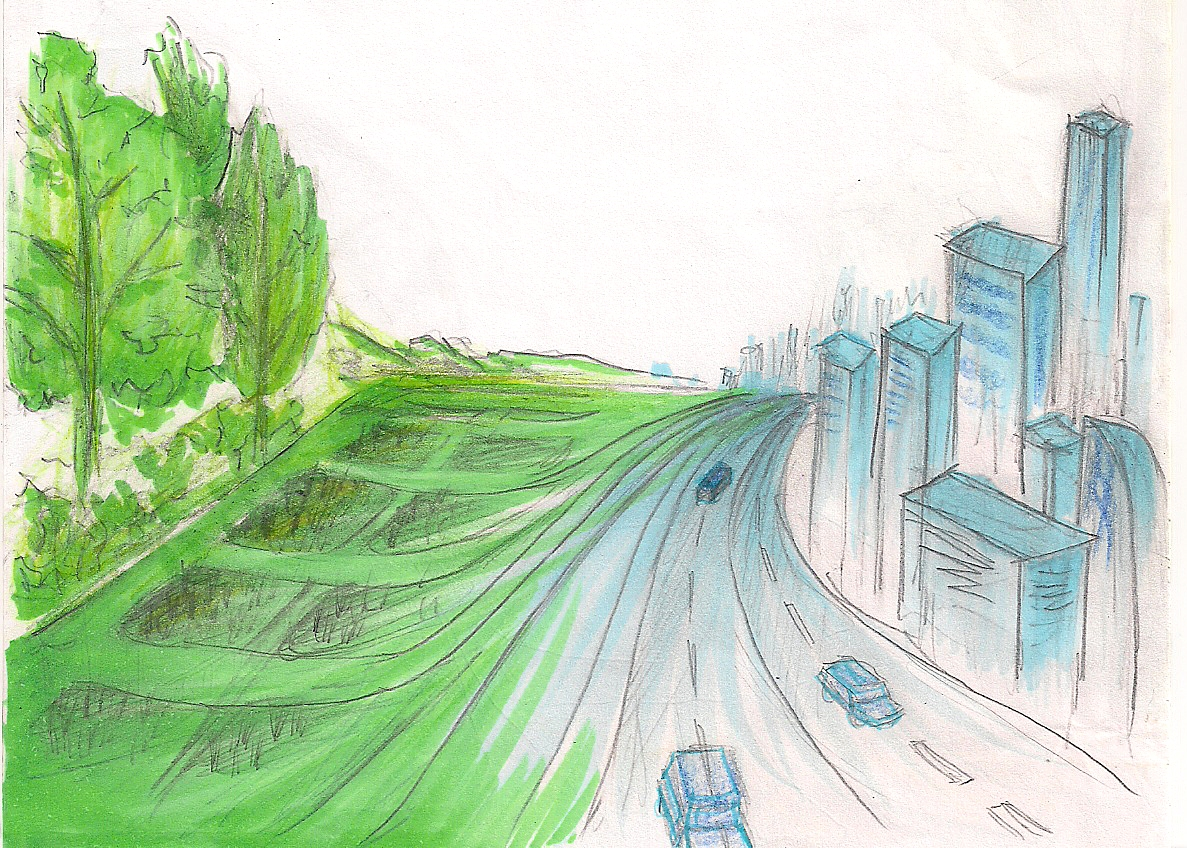 2. Đô thị hóa. Các siêu đô thị
Dựa vào nội dung mục 2 SGK , hãy cho biết :
+ Đô thị xuất hiện trên trái đất từ thời kì nào ?
+ Đô thị phát triển mạnh nhất khi nào ?
Đô thị xuất hiện từ thời cổ đại: Trung Quốc, Ai Cập, Ấn Độ, La Mã… , là lúc đã có trao đổi hàng hóa
Đô thị phát triển từ thế kỉ XIX, là lúc công nghiệp phát triển
Từ thế kỉ XVIII đến nay, tỉ lệ dân số đô thị trên thế giới đã có sự biến động như thế nào?
Tỉ lệ dân thành thị thay đổi qua thời gian
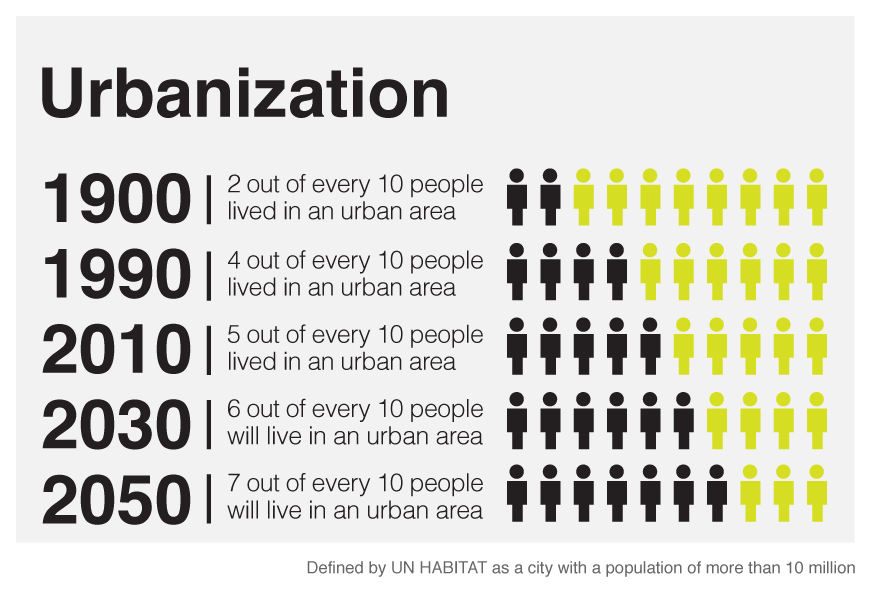 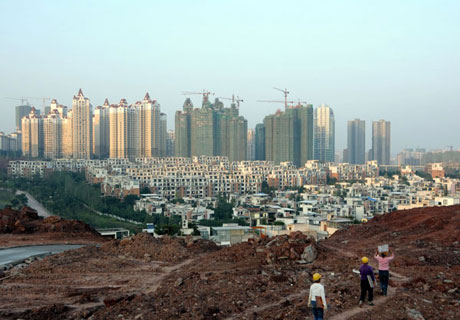 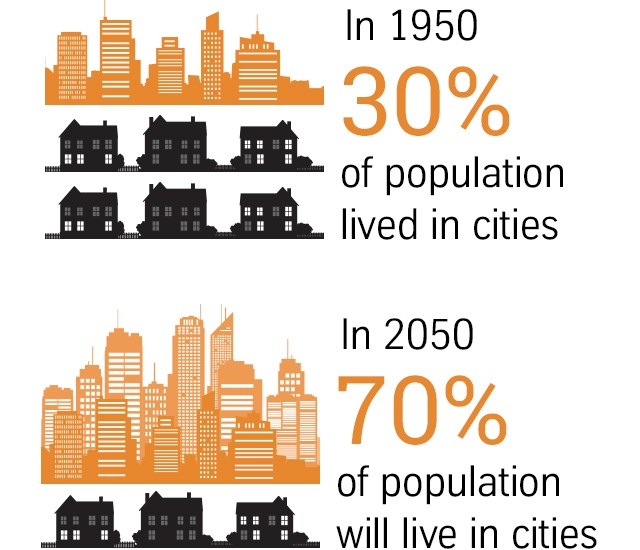 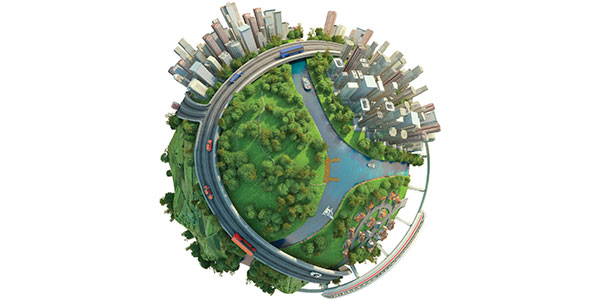 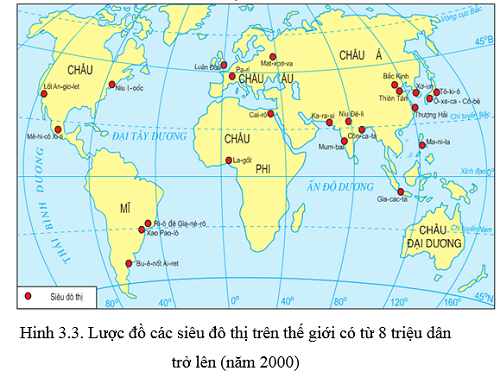 Châu lục nào có nhiều siêu đô thị nhất?
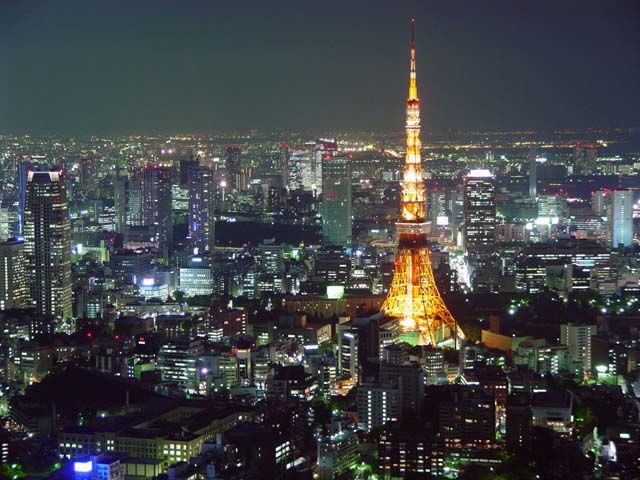 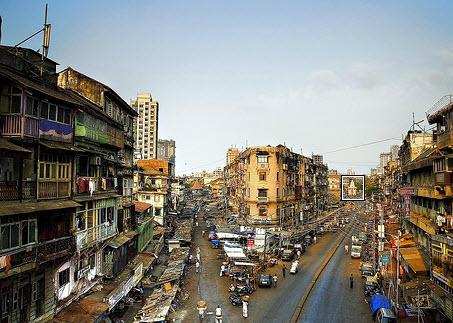 Tokyo
Mum bai
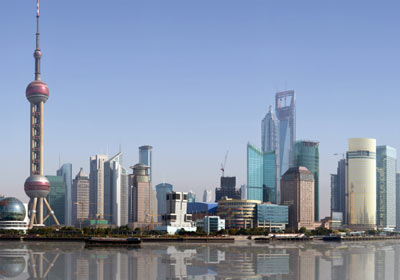 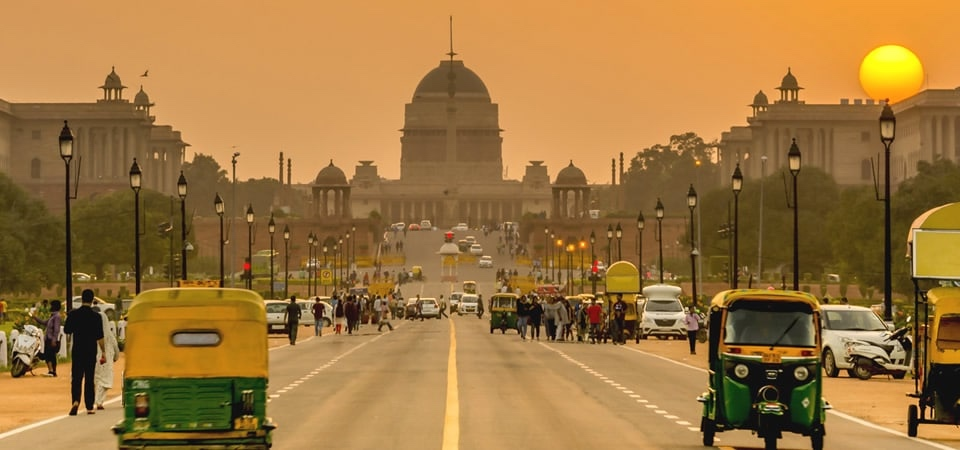 Thượng Hải
New Delhi
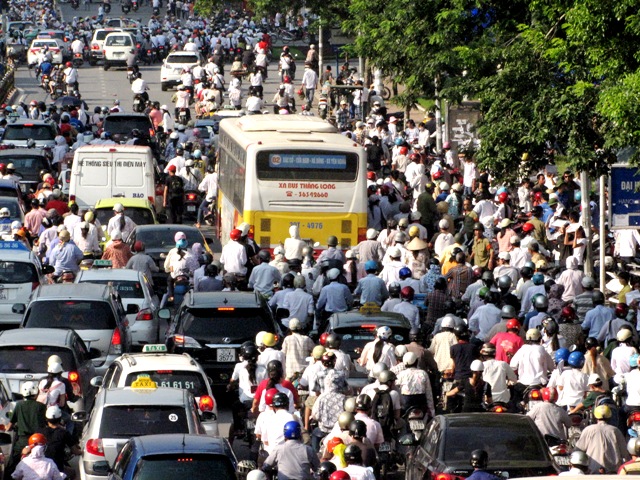 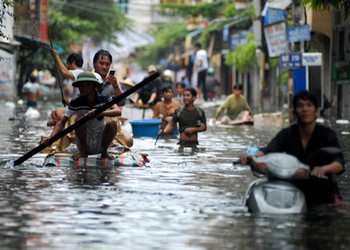 Một số vấn đề của các đô thị ở Việt Nam
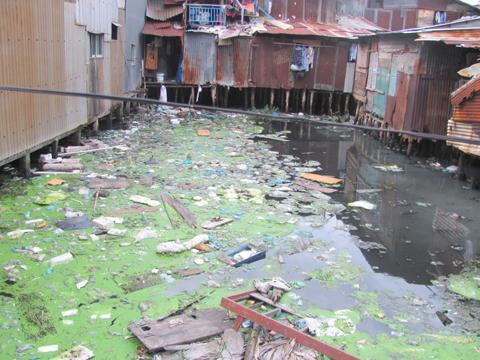 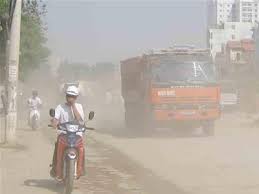 2. Đô thị hóa. Các siêu đô thị
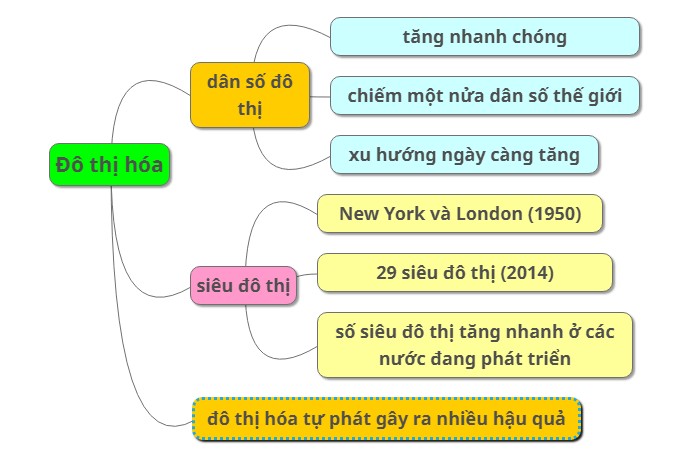 Tạm biệt các con!
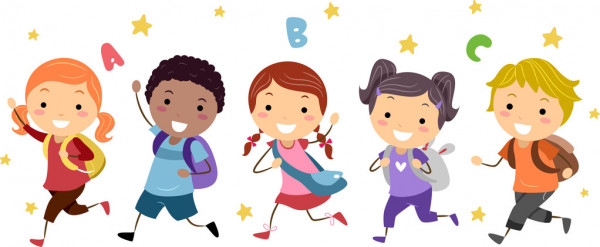